মাল্টিমিডিয়া ক্লাশে সবাই কে স্বাগতম
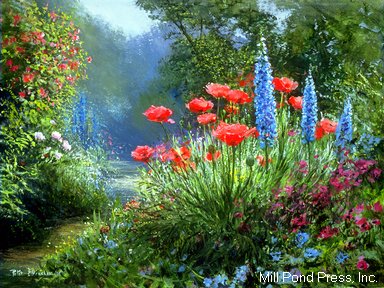 শিক্ষক পরিচিতি
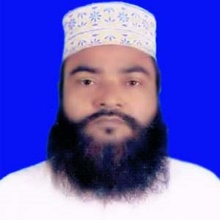 আ,ও,ম ফারুক হোসাইন সুপার বড় দারোগা হাট স,উ,ই দাখিল মাদ্‌রাসা 
সীতাকুন্ড,চট্টগ্রাম।   
aomfaruk1177@gmail.com
মোবাইল নং- ০১৮১৮৪৩৩৪৮৬
পাঠ পরিচিতি
শ্রেণিঃ 8ম শ্রেণি 
 বিষয়ঃ আকাইদ ওয়াল ফিকাহ 
 অধ্যায়ঃ তৃতীয়
 পাঠঃ ১ম
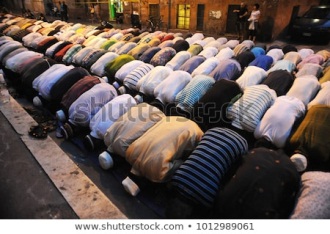 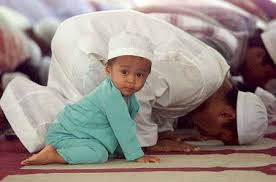 সালাত
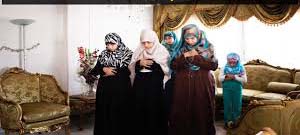 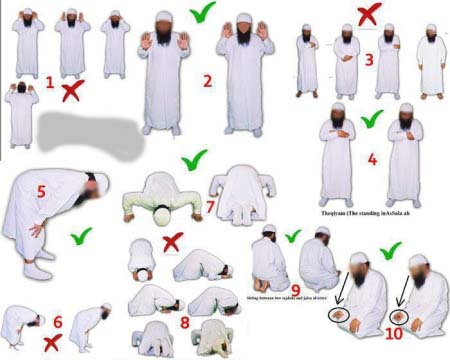 শিখন ফল
১.সালাতের শাব্দিক অর্থ বলতে পারবে।
২.সালাত আদায়ের সঠিক নিয়ম বলতে পারবে।
৩.সালাতের ধর্মীয় ও সামাজিক গুরুত্ব বিশ্লেষন করতে পারবে।
এসো নামাজের অর্থ জানি
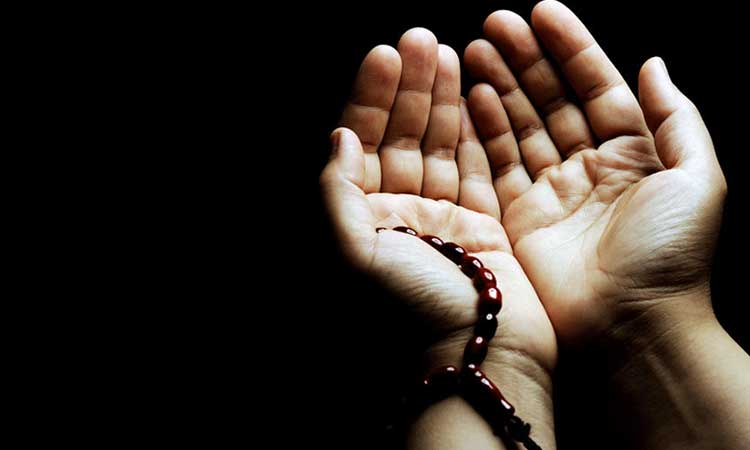 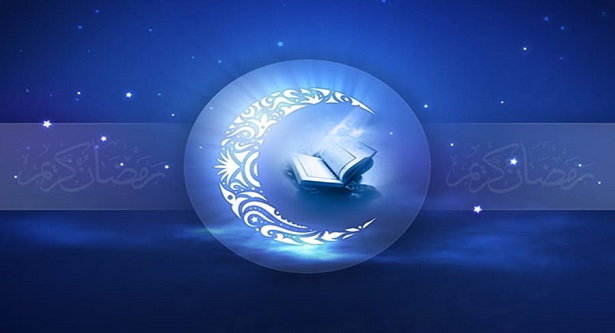 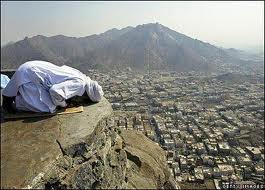 সালাত আরবি শব্দ,এর ফার্সি প্রতিশব্দ হলো নামায।
সালাত অর্থ দোয়া, ক্ষমা প্রার্থনা করা ও রহমত কামনাকরা।
নামাজের গুরুত্ত
ইসলামের পাঁচটি রুকনের মধ্যে সালাত ২য়। কেননা কেয়ামতের দিন প্রথমেই বান্দার কাছ থেকে নামাযের হিসাব নেয়া হবে। (তিরমিযি শরিফ)
মহান আল্লাহ বলেনঃ
নিশ্চয়ই নামাজ মানুষকে অশ্লীল ও ঘৃর্ণীত কাজ থেকে বিরত রাখে। সূরা:   আনকাবূত, আয়াত-৪৫
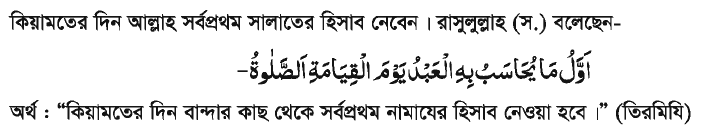 মুল্যায়ন
নামাজের মাধ্যমে কি অর্জন করা যায় তা তোমরা নিজ নিজ খাতায় লিখ?
দলগত কাজ
দল -ক
সালাত ইসলামের দ্বিতীয় রুকন হওয়ার কারণ ব্যাখ্যা কর।
দল -খ
সালতের সামাজিক গুরুত্ব বর্ণনা কর।
বাড়ির কাজ
সালাতের ধর্মীয় ও সামাজিক গুরুত্ব বিশ্লেষন কর?    লিখে আনবে
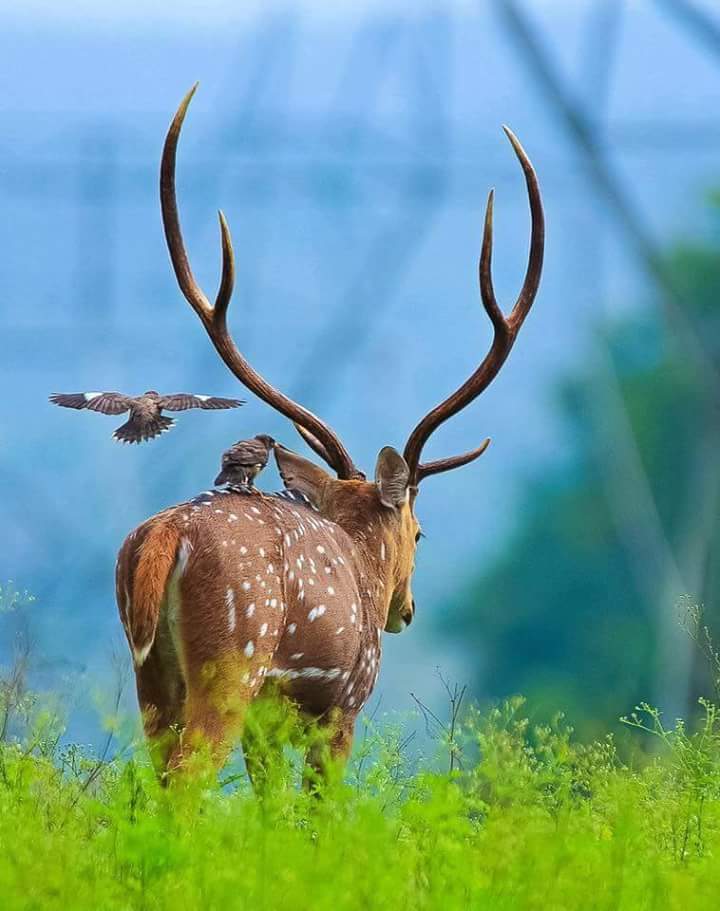 খোদা হাফেজ
আল্লাহ হাফেজ